MINISTRY AT THE GRASS ROOTS OF PASTORAL PSYCHOTHERAPY POST AAPC
JAMES W. PRUETT, PhD, DMin
LPC/S, LMFT/S, LCMHC/S, LCPT, CFBPPC
MY AAPC CONTEXT
CHAIR, SE Region AAPC Certification Committee

Composed the AAPC Fellow Mental Health Track

CHAIR, AAPC Certification Committee
Member, AAPC Action Council
CHAIR, AAPC Membership Division at the time of the consolidation with ACPE

ACPE SIP Faculty Member
SIX PSYCHOTHERAPY PILLARS
1844 
Psychiatry: American Association of Psychiatry 
(Now APA Standards)

Primary:  Diagnosis and
	     Psychopharmacology

Secondary:  Brief Psychotherapy
		 (CBT)
1892
Psychology: American Psychological Association
(Now APA Standards)

Primary: Diagnosis/Assessment and 	  	  Measurement

Secondary:  Psychotherapy
1925 Pastoral PsychotherapyAnton Boisen’s Training Program at Worcester State Hospitalin Worcester, Massachusetts
1930 Richard C. Cabot, father if medical social work, trained seminarians using group process
AMERICAN ASSOCIATION OF PASTORAL COUNSELORS (AAPC) - 1963
(Consolidated with ACPE in 2019 under the ACPE PSYCHOTHERAPY COMMISSION)

1967 Association for Clinical Pastoral Education (ACPE) – founded in Kansas City, MO by four groups: (1) Council for Training of Theological Students in Boston later moving to New York City; (2) Institute for Pastoral Care in Boston: (3) Lutheran Advisory Council in St. Louis; and (4) the Southern Baptist Association of Clinical Pastoral Education in Louisville, KY.

March 1990 – The College of Pastoral Supervision and Psychotherapy (CPSP) was founded by 15 Certified Members of ACPE and AAPC.

NOTE: This pillar must be distinguished from Christian, biblical, or nouthetic counseling sometimes confused in the marketplace
1942 – American Association of Marriage Counselors – David and Vera Mace, founders now AAMFT (American Association for Marriage and Family Therapy; COAMFTE standards)
	Primary:  External systemic change (Advanced: integration of both)
	Secondary:  Intrapsychic system change

1952 – Professional Counseling: America Professional and Guidance Association (APGA)
	1979 – formed the American Counseling Association (ACA), NBCC (1982); 	CACREP standards
	Primary: Counseling
	Secondary: Vocational testing and psychotherapy

1952 – Social Work: National Association of Social Work (NASW)
	Only 1 of 8 types of social workers (Mental Health and Substance Abuse Social Workers) is engaged potentially in psychotherapy in micro (individual therapy) or mezzo (group therapy) because  macro social work is more agency and community focused. Social Workers have a projected 17% growth rate in the marketplace by 2028 with an already huge lobbying advantage in hospital, federal, and military granting opportunities based on numbers when compared to the other five psychotherapy pillars.  Recently passed legislation may assist LPC’s and LMFT’s but not persons with only pastoral psychotherapy state licenses or certification
FACTORS PROMPTING AAPC AND ACPE CONSOLIDATION
STATES REGULATING PASTORAL PSYCHOTHERAPISTS’ STATE LICENSURE
STATE CERTIFIED FEE BASED
THE SE REGION OF AAPC, AFFECTIONATELY KNOWN AS “KANUGA” BECAUSE OF ITS ANNUAL MEETING SITE SINCE THE EARLY 1970’S, SAW A NEW MISSION OF WHAT THEY DID BEST:  TRAIN PSYCHOTHERAPISTS IN SPIRITUAL INTEGRATION. THE FORMATION LEVEL OF PSYCHOTHERAPISTS AAPC DESIGNATED AS “FELLOW” AND ITS SUPERVISORS AS “DIPLOMATE”. 


FOR ALMOST FIVE YEARS THE SE REGION HAD DREAMED OF INVITING FULLY LICENSED PSYCHOTHERAPISTS INTO A COLLEGIAL PROCESS WITH THE REGION INTEGRATING A BIO-PSYCHO-SOCIAL-CULTURAL-SPIRITUAL ASPECT TO THEIR WORK AND OFFERING CERTIFICATION.
SIMULTANEOUS, PROVIDENTIAL DEVELOPMENTS
THE CONSOLIDATION BIRTHED THE SPIRITUALLY INTEGRATED PSYCHOTHERAPY TRAINING PROGRAM (SIP)
When AAPC and ACPE consolidated, AAPC persons became a part of the organizational leadership structure of ACPE

State Licensed AAPC Fellows and Diplomates could choose to be certified as ACPE Spiritually Integrated Psychotherapists
These persons could apply to train as a faculty member of the SIP Training Program, a 30-contact-hour program which was refined from the original model of the AAPC SE Region and is designed for fully licensed psychotherapists, granting 28 NBCC CE’s

Graduates of the SIP Training Program may enter a Community of Practice for support in processing difficult cases
THE COLLEGE OF PASTORAL SUPERVISION AND PSYCHOTHERAPY (CPSP) EXISTS IN PARALLEL TO THE AAPC AND ACPE CONSOLIDATION
MY CONTEXT WITH CPSP
I, like several of my colleagues, have been certified by both AAPC and CPSP because many of the requirements are interchangeable.

As Chair of the AAPC Certification Committee, I led AAPC to accept CPSP supervision as well as its clinical pastoral education.  The reverse already seemed in place because CPSP used AAPC’s standards to develop its standards.
Currently I serve as:
A Member of the Chapter at Charlotte

Chair of the Chapter of Diplomates

A Member of the CPSP Committee seeking US Department of Education Accreditation for CPSP

A Member of the CPSP Governing Council
THE CPSP CHAPTER OF DIPLOMATES HAS 2 PRIMARY GOALS FOR 2023
SUPPORT THE NEW CONTINUING EDUCATION COMMITTEE IT HELPED TO INSTITUTE FOR RELEVANT CE’s FOR ITS PLENARIES, EAST AND WEST TRAINING SEMINARS, AND CHAPTER MEETINGS

FOSTERING NEW PSYCHOTHERAPY CHAPTERS WEST OF THE MISSISSIPPI RIVER
THE CPSP CHAPTER
This collegial group of up to 12 persons fosters personal and professional formation in terms of the use of Self with theoretical, theological, spiritual, and practice integration.  The Chapter is the backbone of CPSP and encourages the development and delivery of accredited ministry sites and training programs.
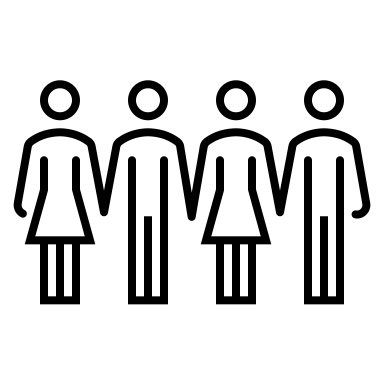 COMMENTS
We may find if we work harmoniously, benefactors will be more willing to support our efforts.
Contextually, professional counselors are forming a counseling compact whereby they can cross state lines legally in up to 27 states by the end of 2023 and marriage and family therapists are proactively seeking licensure portability as they address spirituality respectively in clinical work through ASERVIC (Association for Spiritual, Ethical, and Religious Values in Counseling)  and the SICP  (Spirituality in Clinical Practice Interest Network) when pastoral psychotherapists are the specialists and need a similar concerted effort.
I hope COMISS will call us to this ministry unification, collaboration, and proactivity.
Historically AAPC and CPSP functioned as distant cousins but mostly were kind to each other.
ACPE and CPSP have functioned like waring siblings, sometimes becoming an embarrassment to the pastoral family.
Many of us love them both and celebrate their excellent work.
There is more work than we all can do.
Integrity is finding some divine way to work together in unity.
QUESTIONS
&
COMMENTS
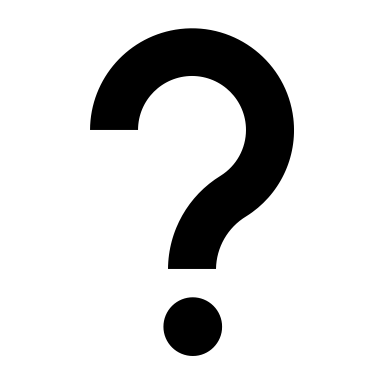 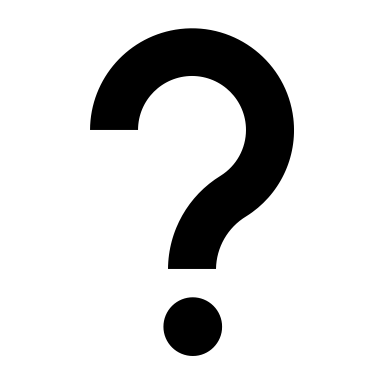 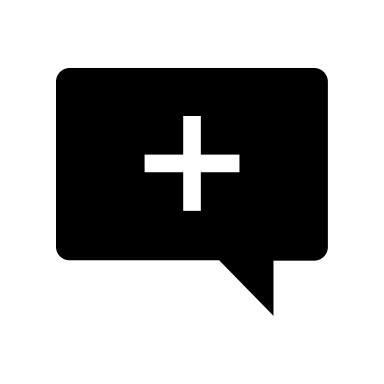 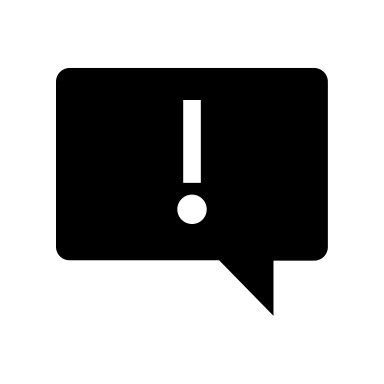